Algorithmen und Datenstrukturen
Prof. Dr. Ralf Möller
Universität zu Lübeck
Institut für Informationssysteme

Tanya Braun (Übungen)
sowie viele Tutoren
Danksagung
Die nachfolgenden Präsentationen wurden ausdrücklicher Erlaubnis desAutors mit einigen Änderungen übernommen aus:

„Effiziente Algorithmen und Datenstrukturen“ (Kapitel 6: Verschiedenes) gehalten von Christian Scheideler an der TUM http://www14.in.tum.de/lehre/2008WS/ea/index.html.de
2
Union-Find Datenstruktur
Gegeben: Menge von n Teilmengen T1,…,Tn die jeweils ein Element enthalten.
Operationen:
Union(T1,T2): vereinigt Elemente in T1 und T2 zu T=T1 ⋃ T2
Find(x): gibt (eindeutigen) Repräsentanten der Teilmenge aus, zu der x gehört
3
Union-Find Datenstruktur
Union(T1,T2):
10
3
1
4
T2
T1
T
8
7
5
: Repräsentant
4
Union-Find Datenstruktur
Find(10) liefert 5
10
3
1
4
T
8
7
5
: Repräsentant
5
1
10
Union-Find Datenstruktur: Repräsentant
Idee: repräsentiere jede Menge T als gerichteten Baum mit Wurzel als Repräsentant
5
10
1
T
8
5
8
Galler, Bernard A.; Fischer, Michael J., An improved equivalence algorithm, Communications of the ACM 7 (5): 301–303, 1964
6
Union-Find Datenstruktur
Realisierung der Operationen:
Union(T1,T2):



Find(x): Suche Wurzel des Baumes, in dem sich x befindet
T2
T1
T2
T1
7
Union-Find Datenstruktur
Naïve Implementierung:
Tiefe des Baums kann bis zu n (bei n Elementen) sein
Zeit für Find: 𝛩(n) im worst case
Zeit für Union: O(1)
8
Union-Find Datenstruktur
Gewichtete Union-Operation: Mache die Wurzel des flacheren Baums zum Kind der Wurzel des tieferen Baums.

Beh.: Die Tiefe eines Baums ist höchstens O(log n)
Beweis:
Die Tiefe von T=T1 ⋃ T2 erhöht sich nur dann, wenn Tiefe(T1)=Tiefe(T2) ist
N(t): min. Anzahl Elemente in Baum der Tiefe t
Es gilt N(t)=2∙N(t-1) = 2t mit N(0)=1
Also ist N(log n) = 2log n = n
9
Union-Find Datenstruktur
Mit gewichteter Union-Operation:
Zeit für Find: O(log n)
Zeit für Union: O(1)

Es gilt auch: Tiefe eines Baums im worst-case (log n) (verwende Strategie, die Formel im vorigen Beweis folgt)
10
Union-Find Datenstruktur
Besser: gewichtetes Union mit Pfadkompression

Pfadkompression bei jedem Find(x): alle Knoten von x zur Wurzel zeigen direkt auf Wurzel
x
x
11
Union-Find Datenstruktur
Bemerkung: log* n ist definiert als

    log* 0 = log* 1 = 0 für n ≤ 1
    log* n = min{ i > 0 | log log  … log n ≤ 1} sonst

Beipiele:
log* 2 = 1
log* 4 = 2
log* 16 = 3
log* 265536 = 5
Iterierter Logarithmus
i-mal
12
Kurvenverläufe
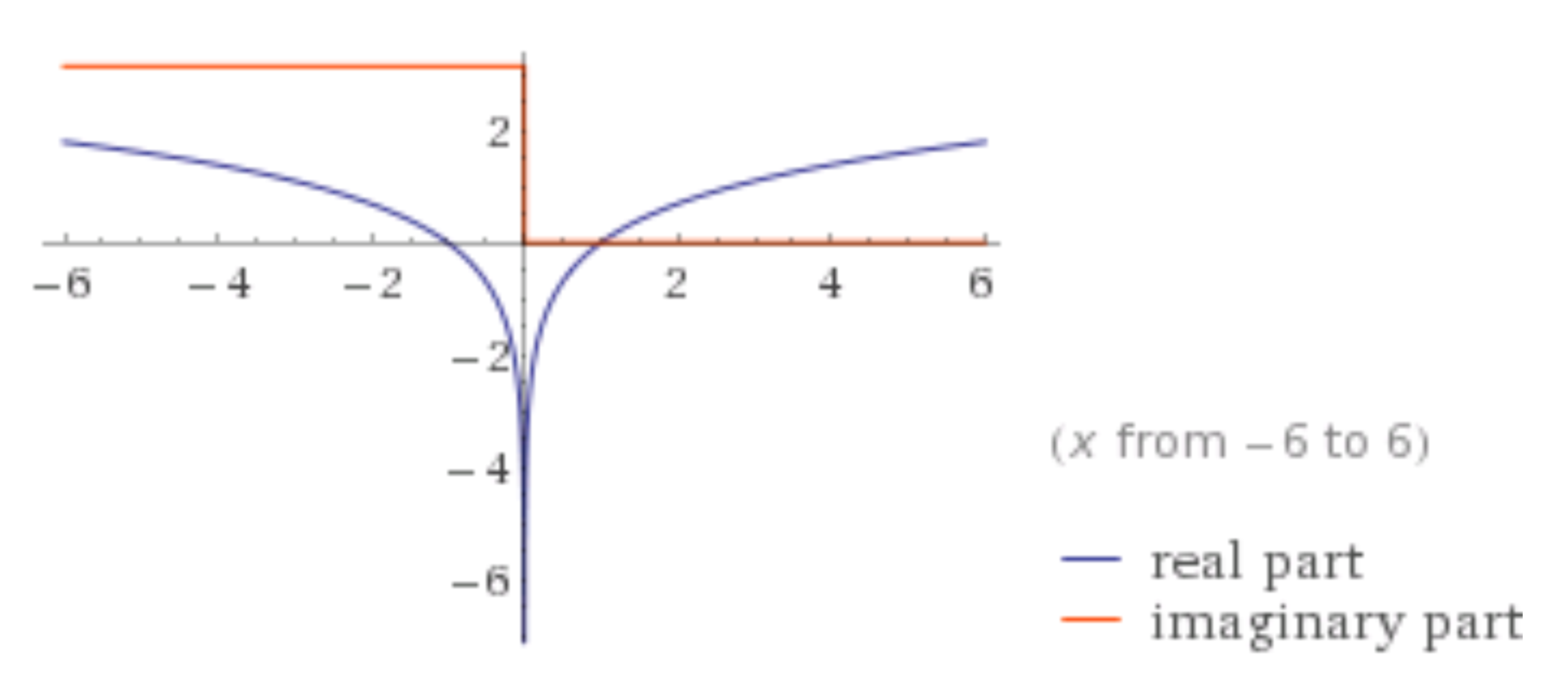 log x



log log x



log log log x
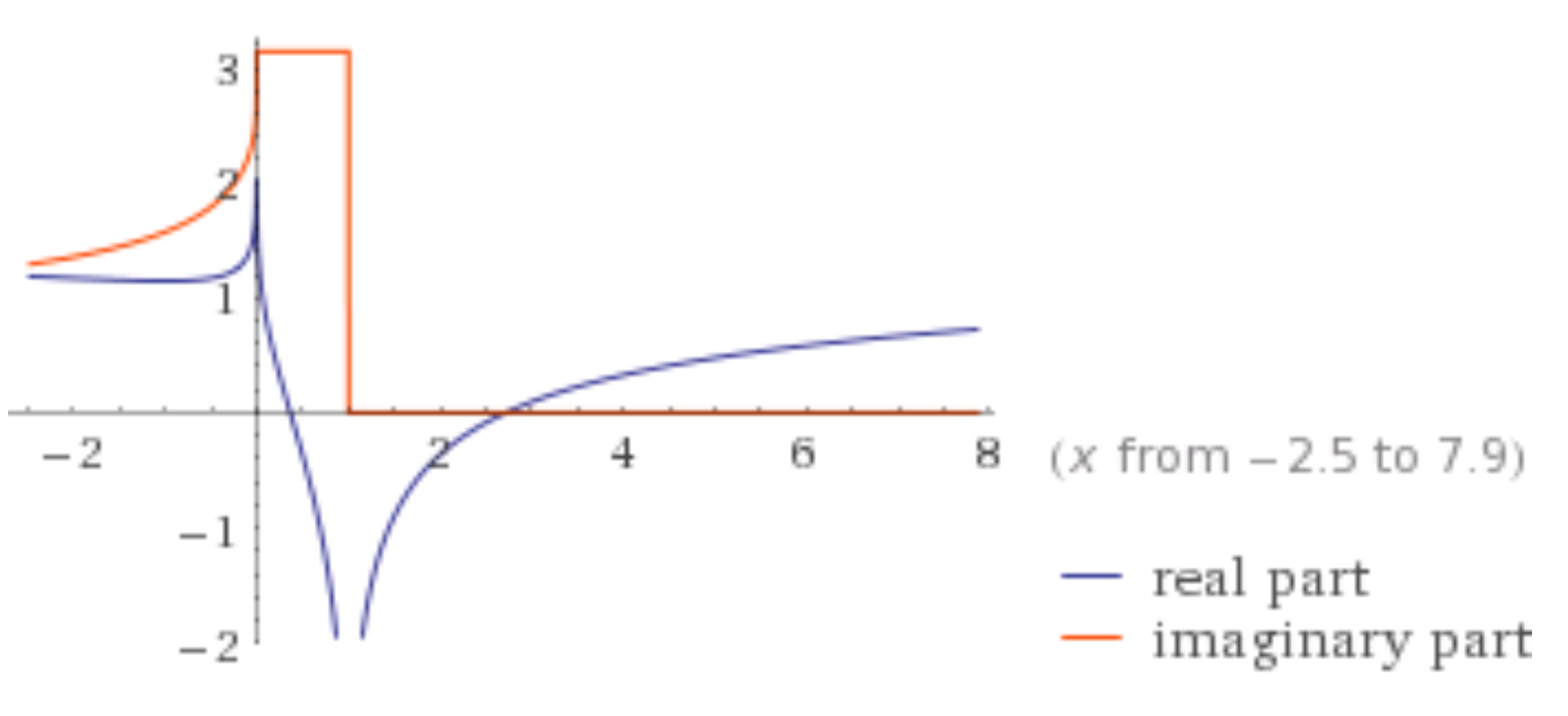 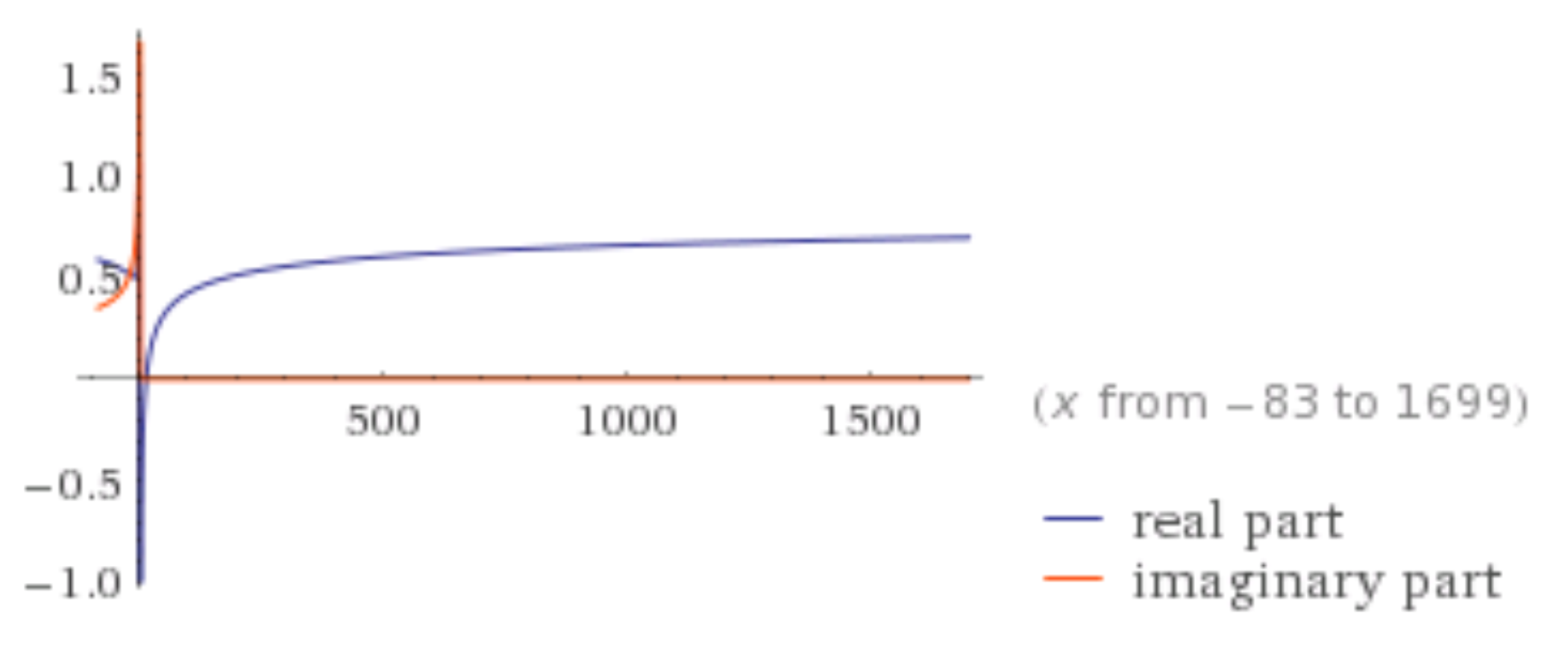 13
Union-Find Datenstruktur: Amortisierte Analyse
Theorem: Bei gewichtetem Union mit Pfadkompression ist die amortisierte Zeit für Find O(log* n).
Beweis (Teil 1):
T’: endgültiger Baum, der durch die Folge der Unions ohne die Finds entstehen würde (also ohne Pfadkompression).
Ordne jedem Element x zwei Werte zu:
rank(x) = Höhe des Unterbaums mit Wurzel x
class(x) = i für das i mit ai-1<rank(x) ≤ aiwobei a-1=-1, a0=0 und ai = 2ai-1 für alle i>0
14
0
Union-Find Datenstruktur
Beispiel 1:
5
3
4
x: rank
2
0
3
2
1
2
x: class
1
0
1
1
1
0
0
0
15
0
Union-Find Datenstruktur
8
x: rank
3
Beispiel 2:
x: class
7
3
6
3
Je höher class(x), destomehr Knoten darunter

Kosten für “Überschreitung”von Kanten gleicher Klassedurch Gewinn für alle Knotendarunter “wettgemacht”

Kosten treten bei Klassenwechsel auf, hier: 1
5
3
4
2
0
3
2
1
2
1
0
1
1
1
0
0
0
16
0
Union-Find Datenstruktur
8
x: rank
3
Beispiel 2:
x: class
7
3
6
3
Je höher class(x), destomehr Knoten darunter

Kosten für “Überschreitung”von Kanten gleicher Klassedurch Gewinn für alle Knotendarunter “wettgemacht”

Kosten treten bei Klassenwechsel auf: 2
5
3
4
2
0
3
2
1
2
1
0
1
1
1
0
0
0
17
0
Union-Find Datenstruktur
8
x: rank
3
Beispiel 2:
x: class
7
3
6
3
Je höher class(x), destomehr Knoten darunter

Kosten für “Überschreitung”von Kanten gleicher Klassedurch Gewinn für alle Knotendarunter “wettgemacht”

Kosten treten bei Klassenwechsel auf: 2
5
3
4
2
0
3
2
1
2
1
0
1
1
1
0
0
0
18
Union-Find Datenstruktur
Beweis (Fortsetzung):
dist(x): Min. Distanz von x zu einem Vorfahr y im tat-sächlichen Union-Find-Baum T (mit Pfadkom-pression), so dass class(y)>class(x) ist, bzw. zur Wurzel y

Potenzialfunktion:

                           𝛷(T) := c 𝛴x∈T dist(x)  

für eine geeignete Konstante c>0.
19
0
Union-Find Datenstruktur
8
x: rank
3
Beispiel 2:
0
x: class
7
3
1
x: dist
6
3
2
5
3
3
4
2
1
0
3
2
2
1
2
1
0
1
1
1
1
0
2
0
0
1
20
Union-Find Datenstruktur
Beobachtungen:
Für den tatsächlichen Union-Find-Baum T seien x und y Knoten in T, y Vater von x. Dann ist class(x) ≤ class(y).
Aufeinanderfolgende (rekursive) Find-Operationen durchlaufen (bis auf die letzte) verschiedene Kanten. Diese Kanten sind eine Teilfolge der Kanten in T’ auf dem Pfad von x zur Wurzel.
21
Union-Find Datenstruktur
Amortisierte Kosten von Find:
x0 ⟶ x1 ⟶ x2 … xk: Pfad von x0 zur Wurzel in T’
Es gibt höchstens log* n Kanten (xi-1,xi) mit class(xi-1)<class(xi)
Ist class(xi-1)=class(xi) und i<k, dann ist dist(xi-1) vor der Find-Operation ≥2 und nachher =1.
Damit können die Kosten für alle Kanten (xi-1,xi) mit class(xi-1)=class(xi) aus der Potenzialverringerung bezahlt werden
Amortisierte Kosten sind also O(log* n)
NB: log* n ist nicht asymptotisch eng(ist nur eine “lose” Abschätzung)
22
Union-Find Datenstruktur
Amortisierte Kosten von Union:
Beobachtung: dist-Änderungen über alle Unions bzgl. T’ 





Ohne weitere Analyse: Wenn Union-Operationen in der Folge der amortisierten Analyse sind, ändert sich an O(log* n) nichts
dist-Änderungen
T2
T1
T2
T1
23
Zusammenfassung
Find: O(log* n), Union: O(1)
Können wir Find auf O(1) bringen?
Möglicherweise: Alle Knoten direkt mit dem Repräsentanten verbinden (und verbunden lassen)
Aber: Dann geht Union nicht mehr in O(1)
Die Find-Abschätzung kann tatsächlich noch deutlich verbessert werden1: O(a(n)) amort., wobei a die Umkehrfunktion der Ackermannfunktion ist, also SEHR SEHR langsam wächst
Man kann nicht gleichzeitig Find und Union auf O(1) bringen2
1 Tarjan, Robert E.; van Leeuwen, Worst-case analysis of set union algorithms, Journal of the ACM 31 (2), S. 245–281, 1984
2 M. Fredman, M. Saks, The cell probe complexity of dynamic data structures, In: Proceedings of the Twenty-First Annual ACM Symposium on Theory of Computing., S. 345–354, 1989
24